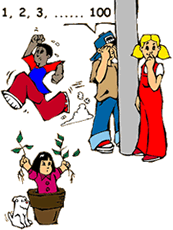 LOS NUMEROS
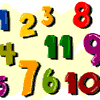 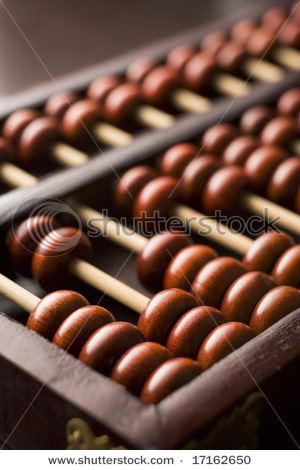 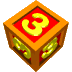 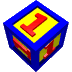 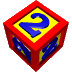 NUMEROS NATURALES
En esta unidad se da un repaso de los diferentes conjuntos de números que existen en matemáticas.
Un conjunto es una "colección de objetos"; 
Así, se puede hablar de un conjunto de personas, ciudades, lapiceros o del conjunto de objetos que hay en un momento dado encima de una mesa. 
Un conjunto está bien definido cuando se sabe si un determinado elemento pertenece o no al conjunto.
NUMEROS NATURALES
Número natural, el que sirve para designar la cantidad de elementos que tiene un cierto conjunto, y se llama cardinal de dicho conjunto.
Los números naturales son infinitos (∞). El conjunto de todos ellos se designa por N: 
N = {0, 1, 2, 3, 4,…, 10, 11, 12,…}
(Se lee: N es el conjunto { 0, 1, 2, 3 … )
(Usa fuente                              para N)
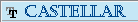 NUMEROS NATURALES
El cero, a veces, se excluye del conjunto de los números naturales.
Además de cardinales (para contar), los números naturales son ordinales, pues sirven para ordenar los elementos de un conjunto: 
1º (primero), 2º (segundo),…, 16º (decimosexto),…
NUMEROS NATURALES
Los números naturales son los primeros que surgen en las distintas civilizaciones, ya que las tareas de contar y de ordenar son las más elementales que se pueden realizar en el tratamiento de las cantidades.
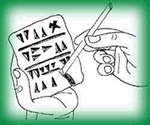 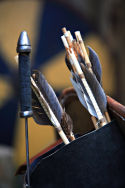 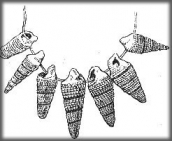 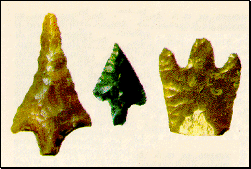 NUMEROS NATURALES
El número entero está estrechamente unido a los objetos. Sirven para contar cosas. 
Los naturales son representados por números comprendidos del 1 al 9 incluyendo al cero. 

En nuestro sistema de números decimal se tienen diez dígitos:
0,    1,    2,    3,    4,    5,    6,    7,    8,    9
NUMEROS NATURALES
Los naturales se forman sumándoles la unidad:
El primer número natural es el 1 (uno), luego le sigue el dos 2 (dos, 1+1), después el 3 (tres, 2+1), 4 (cuatro, 3+1), 5 (cinco, 5+1), 6, 7...
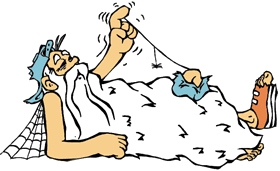 NUMEROS NATURALES
Todo número tiene dos valores: 
Valor por sí mismo: que es siempre el mismo valor esté donde esté colocada cada cifra.        1,  2,  3,  4,  5,  6,  7,  8,  9
Valor de posición: Es el valor que tiene cada cifra de acuerdo al lugar que ocupa en la cantidad:
6
60
600
NUMEROS NATURALES
Así:
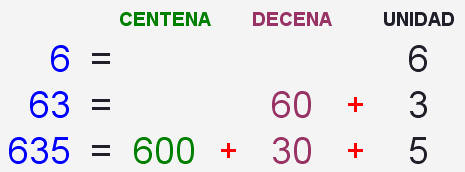 NUMEROS NATURALES
Indicar el valor del dígito dependiendo de su posición:
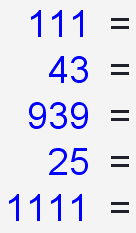 NUMEROS NATURALES
Representación gráfica de números naturales. 
A los números naturales los representamos mediante puntos sobre una recta, para ello debemos fijar la posición del punto 0 y la largura del segmento unidad, que será el segmento que llevaremos sobre la recta sucesivas veces según el valor del número.
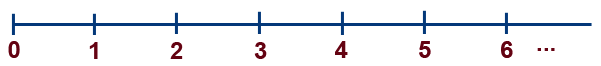 NUMEROS NATURALES
Ordenación de números naturales. 
Cuando yo tengo la misma cantidad de canicas que Celina entonces tenemos una igualdad (=)
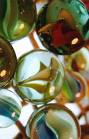 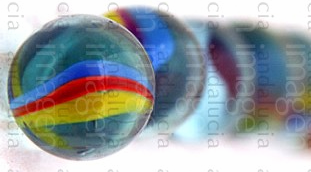 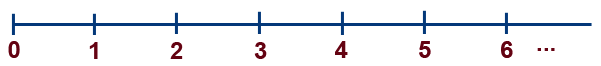 NUMEROS NATURALES
Ordenación de números naturales. 
Un número natural puede tener un antecesor y un sucesor.
El antecesor de un número es el menor (<)

Así 4 < 5,   3 < 4,   2 < 3,   1 < 2 y   0 < 1
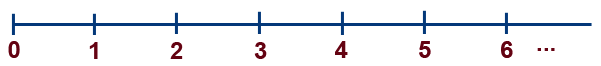 NUMEROS NATURALES
Ordenación de números naturales. 
En general, cualquier número que esté a la izquierda en la recta numérica de un número cualquiera es menor (<) a éste.
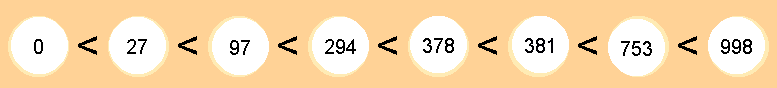 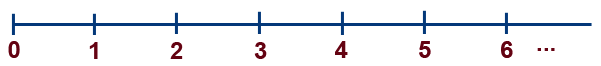 http://descartes.cnice.mec.es/materiales_didacticos/naturales1/natural.htm
NUMEROS NATURALES
Ordenación de números naturales. 
Un número natural puede tener un antecesor y un sucesor.
El sucesor de un número es el mayor (>)

Así 5 > 4,   4 > 3,   3 > 2,   2 > 1 y   1 > 0
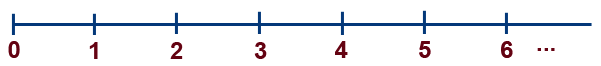 NUMEROS NATURALES
Ordenación de números naturales. 
En general, cualquier número que esté a la derecha en la recta numérica de un número cualquiera es mayor (>) a éste.
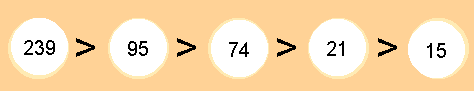 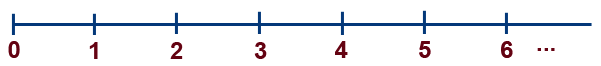 NUMEROS NATURALES
Operación o ley de composición
En matemática una operación es la acción de un operador sobre una selección de elementos de un conjunto. El operador toma los elementos iníciales y los relaciona con otro elemento de un conjunto final que puede ser de la misma naturaleza o no; esto se conoce técnicamente como ley de composición.
Un operador es un "artefacto" que actúa sobre otro "objeto" (número, función, vector, etc.) que se escribe a su derecha dando como resultado otro "objeto" de igual o distinta naturaleza; esta acción se denomina operación.
NUMEROS NATURALES
Suma (+) de números naturales
Al sumar juntamos varios valores en uno solo.
A la operación suma también se la llama adición.
Los términos de la suma se llaman sumandos y el resultado se llama suma.
Sumando+ Sumando   Sumando
      Suma
NUMEROS NATURALES
Suma (+) de números naturales
Interpretación gráfica de la suma:
Obtener  3 + 2
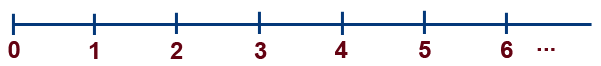 3
+
2
=
5
NUMEROS NATURALES
Suma (+) de números naturales
Resuelve estas sumas
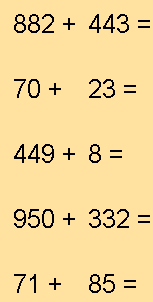 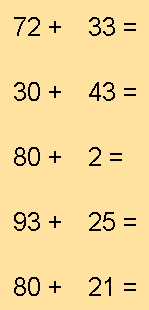 http://descartes.cnice.mec.es/materiales_didacticos/naturales1/suma.htm
NUMEROS NATURALES
Suma (+) de números naturales Propiedades:

La suma de dos números naturales es siempre un número natural.
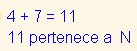 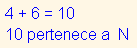 NUMEROS NATURALES
Suma (+) de números naturales Propiedades:  CONMUTATIVA

Al sumar dos números naturales da lo mismo colocar primero el uno o el otro
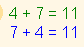 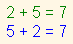 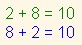 NUMEROS NATURALES
Suma (+) de números naturales Propiedades:  ASOCIATIVA

Para sumar tres o más números naturales podemos hacerlo agrupándolos de formas diversas, obtendremos el mismo resultado.
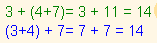 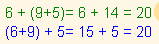 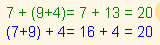 NUMEROS NATURALES
Suma (+) de números naturales Propiedades:  ELEMENTO NEUTRO

Existe un número natural 0, que al ser sumado a cualquier otro número natural da como resultado ese mismo número.
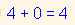 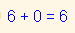 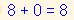 http://descartes.cnice.mec.es/materiales_didacticos/naturales1/propieda.htm
NUMEROS NATURALES
Suma (+) de números naturales
Completa este cuadrado mágico con los números que se indican abajo
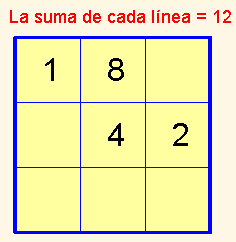 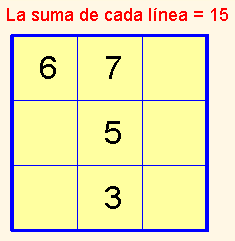 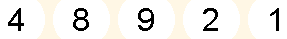 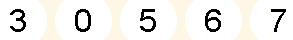 http://descartes.cnice.mec.es/materiales_didacticos/naturales1/3x3acn.htm
NUMEROS NATURALES
Suma (+) de números naturales
Completa este cuadrado mágico con los números que se indican abajo
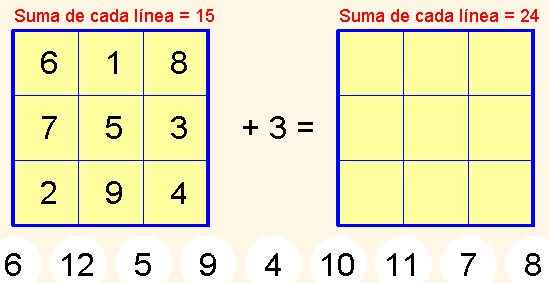 http://descartes.cnice.mec.es/materiales_didacticos/naturales1/3x3asn.htm
NUMEROS NATURALES
Suma (+) de números naturales
Completa este cuadrado mágico con los números que se indican abajo
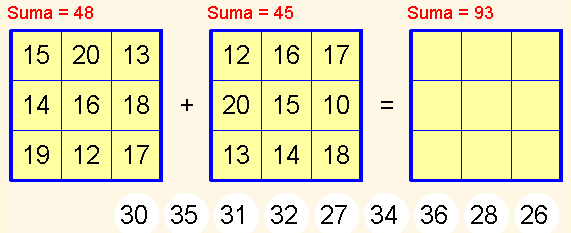 http://descartes.cnice.mec.es/materiales_didacticos/naturales1/3x3an3x3.htm
NUMEROS NATURALES
Suma (+) de números naturales
Completa esta estrella mágica con los números que se indican abajo
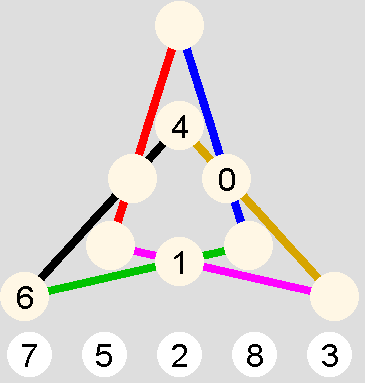 La suma de los tres números que hay en cada segmento es = 12
http://descartes.cnice.mec.es/materiales_didacticos/naturales1/e3acn.htm
NUMEROS NATURALES
Suma (+) de números naturales
Completa esta estrella mágica con los números que se indican abajo
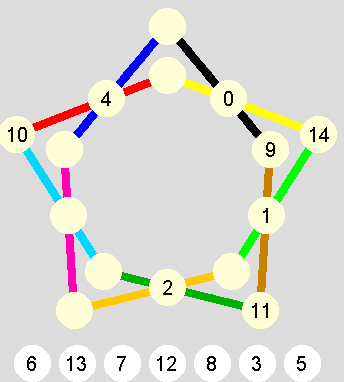 La suma de los tres números que hay en cada segmento es = 21
http://descartes.cnice.mec.es/materiales_didacticos/naturales1/e5acn.htm
NUMEROS NATURALES
Multiplicación (*) de números naturales
Al multiplicar sumamos reiteradamente la primera (multiplicando) tantas veces como indica la segunda (multiplicador) dando un solo resultado (producto).
4 * 3 = 4 + 4+ 4
A la operación multiplicar también se le llama producto.
La multiplicación está asociada al concepto de área geométrica.
A
NUMEROS NATURALES
Producto (*) de números naturales Propiedades:

La Multiplicación de dos números naturales es siempre un número natural.
9 * 5 = 45
45 pertenece a N
4 * 7 = 28
28 pertenece a N
NUMEROS NATURALES
Producto (*) de números naturales Propiedades:  CONMUTATIVA

Al multiplicar dos números naturales da lo mismo colocar primero el uno o el otro
4 * 7 = 28
7 * 4 = 28
2 * 5 = 10
5 * 2 = 10
2 * 8 = 16
8 * 2 = 16
NUMEROS NATURALES
Producto (*) de números naturales Propiedades:  ASOCIATIVA

Para multiplicar tres o más números naturales podemos hacerlo agrupándolos de formas diversas, obtendremos el mismo resultado.
3 * (4 * 7) = 3 * 28 = 84
(3 * 4) * 7 = 12 * 7 = 84
6 * (9 * 5) = 6 * 45 = 270
(6 * 9) * 5 = 54 * 5 = 270
NUMEROS NATURALES
Producto (*) de números naturales Propiedades:  ELEMENTO NEUTRO

Existe un número natural 1, que al ser multiplicado a cualquier otro número natural da como resultado ese mismo número.
4 * 1 = 4
25 * 1 = 25
NUMEROS NATURALES
Producto (*) de números naturales
21 * 13 =
1
2
NUMEROS NATURALES
Producto (*) de números naturales
21 * 13 =
1
1
3
2
NUMEROS NATURALES
Producto (*) de números naturales
21 * 13 =
Se suman las intersecciones de las líneas
1
1
3
2
2
3
7
NUMEROS NATURALES
Producto (*) de números naturales
21 * 13 =
273
1
1
3
2
2
3
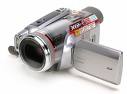 7
NUMEROS NATURALES
Producto (*) de números naturales
21 * 13 =
273
1
1
3
2
2
3
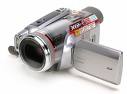 7
NUMEROS NATURALES
Producto (*) de números naturales
Con los dedos  (del 6x6 al 10x10)
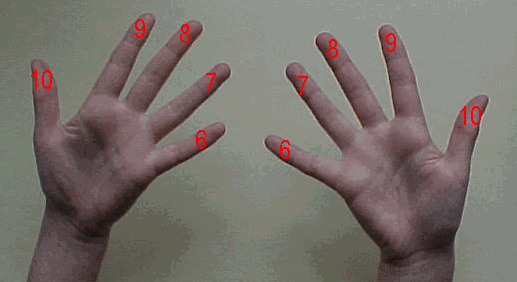 Se asocia a los dedos de cada mano los números 6,7,8,9 y 10, empezando por el dedo pequeño.
NUMEROS NATURALES
Producto (*) de números naturales
Con los dedos  (del 6x6 al 10x10)
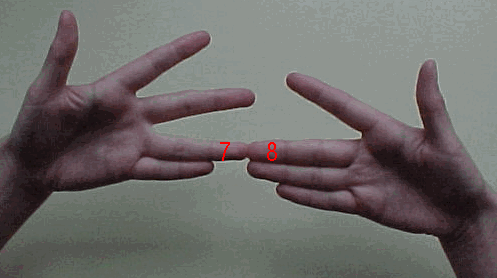 Para multiplicar 7 por 8, se juntan los dedos asociados al 7 y al 8, como se observa en la figura siguiente:
NUMEROS NATURALES
Producto (*) de números naturales
Con los dedos  (del 6x6 al 10x10)
Las decenas se obtiene sumando los dedos que se tocan hacia abajo.
Las unidades se obtienen multiplicando los dedos por arriba de una mano por los de la otra
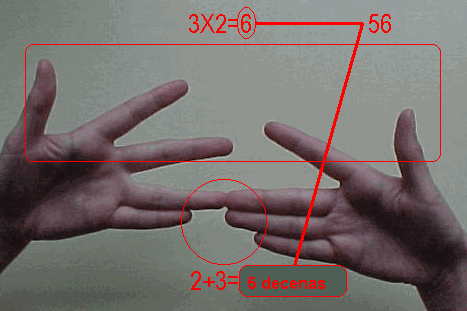 [Speaker Notes: ¿ Cómo es esto posible ? 
Al calcular pxq (p,q=6,7,8,9), se juntan p-5 dedos de la mano izquierda y se levantan 10-p dedos. En la mano derecha se juntan q-5 y se levantan 10-q dedos. La suma de los dedos juntos de la mano izquierda con los dedos juntos de la mano derecha representan las decenas, es decir: 10(p-5+q-5). A este resultado se le suma el producto de los dedos que sobran de ambas manos es decir: (10-p)(10-q). 
Así el resultado es: 10(p-5+q-5)+(10-p)(10-q) = 10p-5+10q-50+100-10q-10p+pq=pxq 
Este método para multiplicar el producto de cualquier par de números comprendidos entre 6 y 10 fue muy usado durante el Renacimiento y hoy en día en ciertas zonas rurales de Europa y de Rusia.]
NUMEROS NATURALES
Producto (*) de números naturales
Con los dedos  (Tabla del 9)
Se asocia a los dedos de cada mano los números del 1 al 10 empezando por el dedo pulgar.
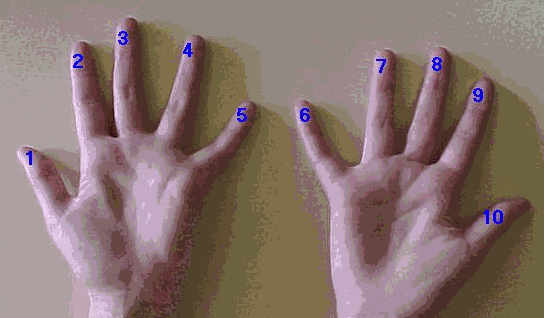 NUMEROS NATURALES
Producto (*) de números naturales
Con los dedos  (Tabla del 9)
Para saber el resultado se levantan los 10 dedos de las manos, y así, el producto 9xn se ve, bajando el enésimo (n-ésimo) dedo contando desde la izquierda hacia la derecha. 
Por ejemplo 9×4, se baja el 4º dedo, quedan 3 dedos levantados antes del dedo que ha bajado seis dedos después. Lo que significa que el resultado es 36.
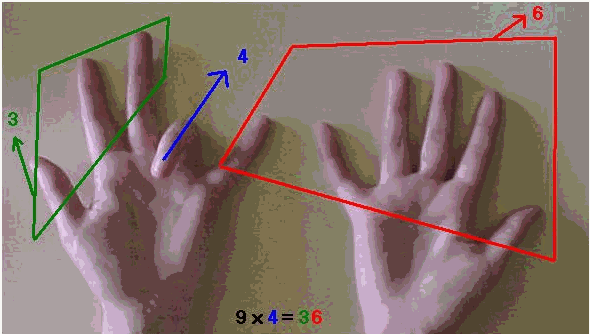 NUMEROS NATURALES
Producto (*) de números naturales
Con los dedos  (Tabla del 9)
Lo mismo ocurre con 9×9:
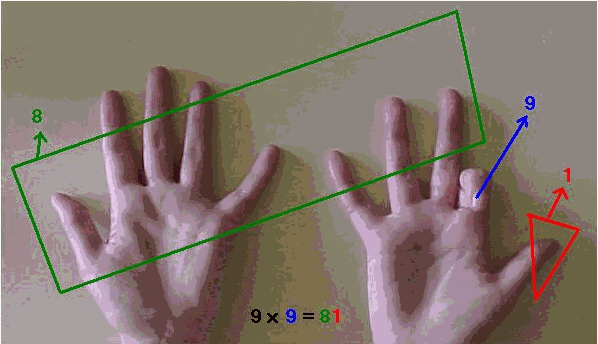 [Speaker Notes: ¿ Cómo es esto posible ? 
¿Por qué ocurre esto? 
Al bajar el dedo n, quedan n-1 dedos levantados a la izquierda, el número de las decenas, y 10-n dedos levantados a la derecha, el número de las unidades. Es decir: 
10(n-1)+(10-n)=10n-10+10-n=9xn 
que es el resultado que se persigue.]
NUMEROS NATURALES
Propiedad Distributiva del producto respecto de la suma 

Se multiplica el multiplicando por cada uno de los sumandos y se simplifica.
MULTIPLICACION CON DEDOS
4 * (1 + 4) = 4 * 1 + 4 * 4 = 4 + 16 = 20 
(3 + 5) * 2 = 3 * 2 + 5 * 2 = 6 + 10 = 16
NUMEROS NATURALES
Producto (*) de números naturales 

Ejercicios:
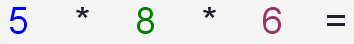 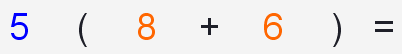 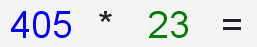 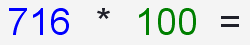 NUMEROS NATURALES
Exponenciación 

Una potencia es un modo abreviado de escribir un producto de un número por sí mismo 
3*3*3*3*3 = 35
En la expresión de la potencia de un número consideramos dos partes: 
La base es el número que se multiplica por sí mismo (en este caso: 3)
El exponente es el número que indica las veces que la base aparece como factor. (en este caso 5)
NUMEROS NATURALES
Exponenciación 


3*3*3*3*3 = 35
Una potencia se escribe tradicionalmente poniendo el número base de tamaño normal y junto a él, arriba a su derecha se pone el exponente, de tamaño más pequeño. 
Para nombrar o leer una potencia decimos primeramente el número base, después decimos lo referente al exponente. Cuando el exponente es 2 se dice "elevado al cuadrado", cuando el exponente es 3 se dice "elevado al cubo". En los demás casos se dice "elevado a la cuarta, quinta, sexta... potencia".
NUMEROS NATURALES
Exponenciación Propiedades
Producto de potencias de la misma base. 

Para multiplicar varias potencias que tienen la misma base podemos transformarlo en una sola potencia.
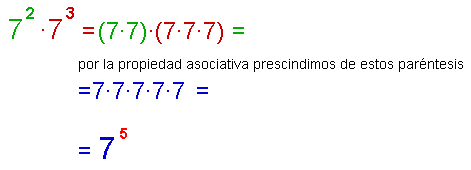 http://descartes.cnice.mec.es/materiales_didacticos/potencia/producto.htm
NUMEROS NATURALES
Exponenciación Propiedades
Cociente de potencias de la misma base. 

Para dividir dos potencias que tienen la misma base podemos transformarlo en una sola potencia.
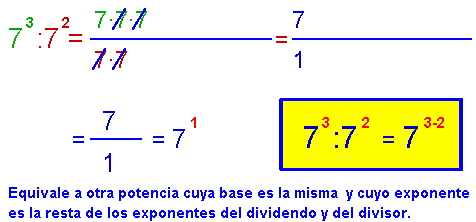 La potencia del numerador debe ser mayor o igual a la potencia del denominador.
NUMEROS NATURALES
Exponenciación Propiedades
Potencia de exponente 0. 

Una potencia de exponente 0 vale 1.
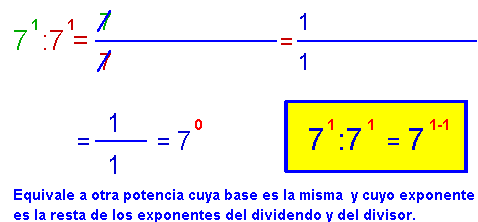 NUMEROS NATURALES
Exponenciación Propiedades
Potencia de exponente negativo. 

Una potencia de exponente negativo equivale al inverso de esa potencia con exponente positivo.
No esta definida dentro del conjunto de los Naturales
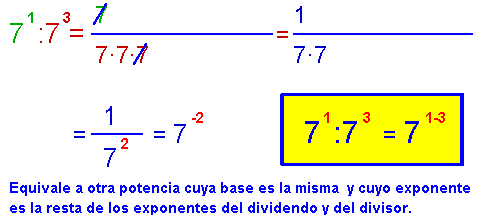 NUMEROS NATURALES
Exponenciación Propiedades
Potencia de una potencia. 
Para elevar una potencia a otra potencia podemos transformarlo en una sola potencia simple.
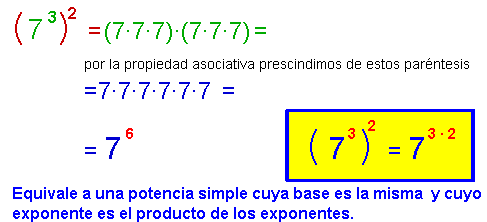 NUMEROS NATURALES
Exponenciación Propiedades
Potencia de un producto. 
Un exponente afecta globalmente a un producto de varios factores
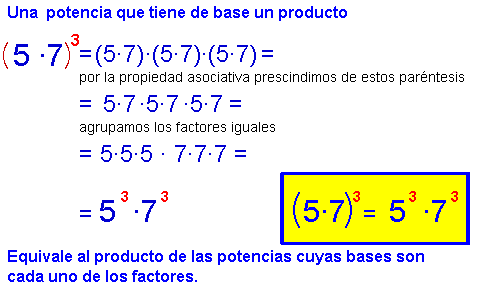 NUMEROS NATURALES
Exponenciación Propiedades
Potencia de una división.

Si a, n, m son un números naturales entonces:
 

(Si se dividen dos bases distintas a la misma potencia se puede factorizar la potencia)
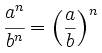 NUMEROS NATURALES
Exponenciación Ejercicios
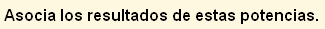 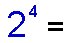 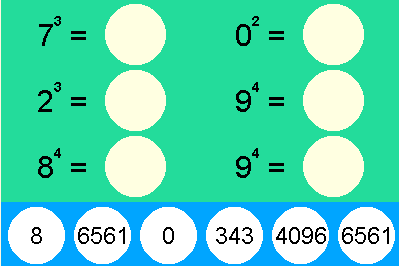 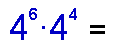 http://descartes.cnice.mec.es/materiales_didacticos/potencia/prueba.htm
NUMEROS NATURALES
Exponenciación Ejercicios

Triángulo de multiplicaciones y divisiones con cuatro potencias.
Distribuye los valores en las casillas de este triángulo, de forma que el valor que coloques en la casilla de abajo de color blanco sea el resultado de las operaciones indicadas con los valores colocados en las casillas de encima. Es decir, se multiplican los valores de las casillas de los vértices de arriba y se divide por el valor de la casilla de en medio.Hay varias soluciones distintas, búscalas todas.
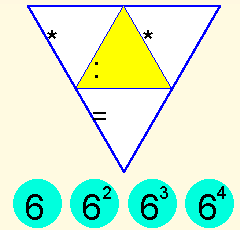 http://descartes.cnice.mec.es/materiales_didacticos/potencia/juegos.htm
NUMEROS NATURALES
Exponenciación Ejercicios

Efectuar:
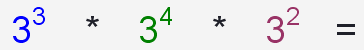 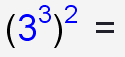 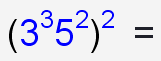 NUMEROS NATURALES
Resta (-) de números naturales
La resta es la operación contraria a la suma. 
No está completamente definida dentro del conjunto de los números naturales
Los términos de la resta se llaman minuendo y substraendo, el resultado se llama diferencia.
Minuendo- Sustraendo
   Diferencia
NUMEROS NATURALES
Resta (-) de números naturales
Para que la resta de números naturales se pueda realizar debe cumplirse:

Minuendo > sustraendo
Minuendo- Sustraendo
   Diferencia
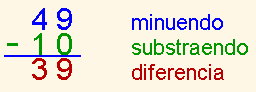 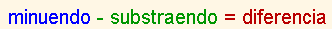 NUMEROS NATURALES
Propiedades de la resta (-) de números naturales. 
La resta no tiene las propiedades de la suma.
La resta no es una operación interna en el conjunto de los números naturales
NUMEROS NATURALES
Resta (-) de números naturales
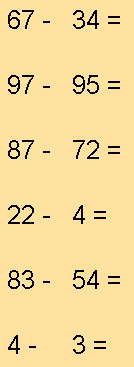 INTERPRETACION GRAFICA DE LA RESTA
http://descartes.cnice.mec.es/materiales_didacticos/naturales1/restas.htm
NUMEROS NATURALES
Resta (-) de números naturales
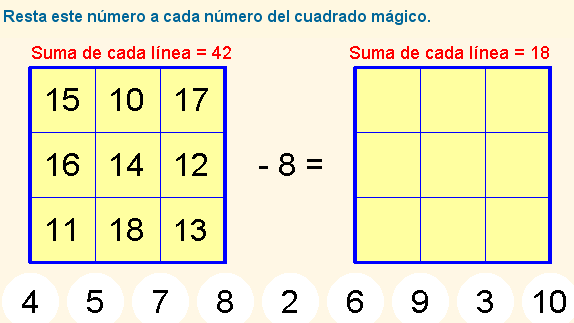 http://descartes.cnice.mec.es/materiales_didacticos/naturales1/3x3arn.htm
NUMEROS NATURALES
Resta (-) de números naturales
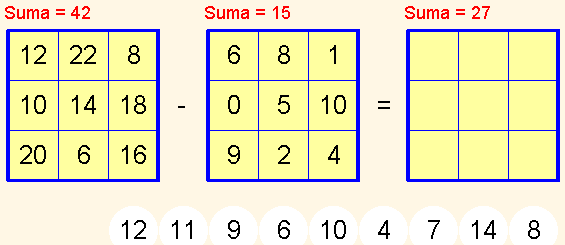 http://descartes.cnice.mec.es/materiales_didacticos/naturales1/3x3rn3x3.htm
NACE POR LA NECESIDAD DE REPARTIR
NUMEROS NATURALES
División (/ ó :) de números naturales
La división es la operación contraria a la multiplicación. 
No está completamente definida dentro del conjunto de los números naturales
La división es la operación que tenemos que hacer para repartir un numero de cosas entre un número de cosas.
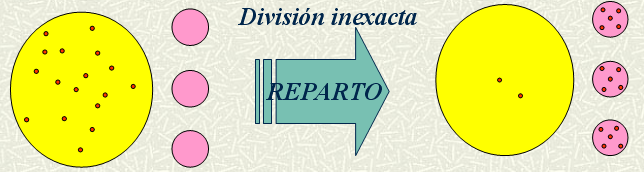 NUMEROS NATURALES
División (/ ó :) de números naturales

Los términos de la división se llaman dividendo (el número de cosas) y divisor (no nulo) (se reparten), el resultado se llama cociente (número que le corresponde a cada cosa) y pudiera haber o no un residuo (lo que sobra) cuando la división no es exacta.
Para que la división de números naturales se pueda realizar debe cumplirse:

Dividendo > Divisor
NUMEROS NATURALES
Propiedades de la División (/ ó :) de números naturales. 
La división no tiene las propiedades de la multiplicación.
La división no es una operación interna en el conjunto de los números naturales
NUMEROS NATURALES
División (/ ó :) de números naturales

Dividendo > Divisor
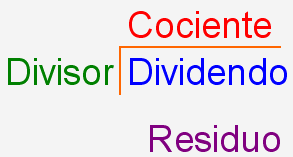 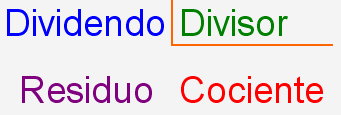 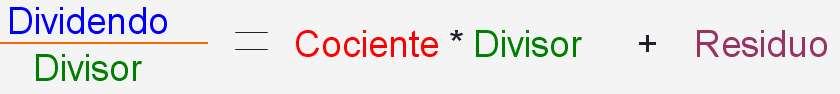 NUMEROS NATURALES
División (/ ó :) de números naturales
Hay que repartir 60 hojas de papel carta a 4 personas. ¿Cómo lo harías?
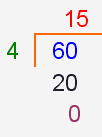 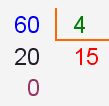 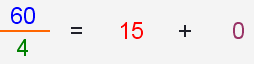 División exacta
REPARTO
NUMEROS NATURALES
División (/ ó :) de números naturales
Hay que repartir 17 lapiceros entre 3 personas. ¿Cómo lo harías?
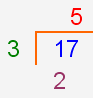 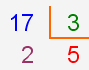 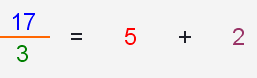 División inexacta
REPARTO
NUMEROS NATURALES
División (/ ó :) de números naturales
Realizar la división e indicar si es exacta o inexacta.
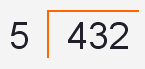 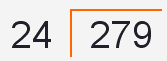 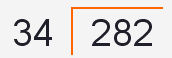 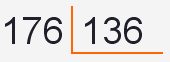 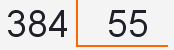 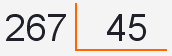 http://descartes.cnice.mec.es/materiales_didacticos/divisibilidad/division.htm
NUMEROS NATURALES
Radicación (       ) de números naturales
La radicación es la operación contraria a la exponenciación

La radicación no está completamente definida dentro de los números naturales.

La radicación no es una operación interna en el conjunto de los números naturales
NUMEROS NATURALES
Radicación (       ) de números naturales






3 es el índice 8 es el radicando y 2 es el resultado de la radicación.
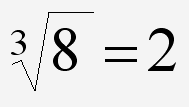 NUMEROS NATURALES
Radicación (       ) de números naturales
Propiedad distributiva.
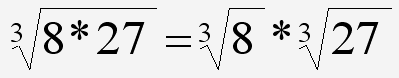 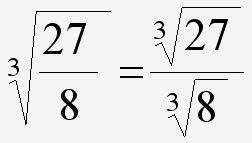 NUMEROS NATURALES
Radicación (       ) de números naturales
Tabla de potencias / radicacion.
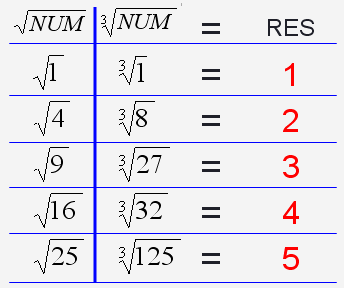 NUMEROS NATURALES
Subconjuntos de números naturales
Sean A y B dos conjuntos tal que todo elemento de A es también elemento de B, entonces decimos que:
A es un subconjunto de B; 
  
B es un superconjunto de A;
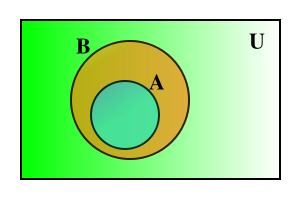 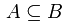 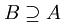 NUMEROS NATURALES
Subconjuntos de números naturales

Todo conjunto A es un subconjunto de sí mismo. Cualquier subconjunto de A que no sea igual a A se denomina propio (cuando puede ser igual a A se denomina impropio). Si A es un subconjunto propio de B, escribimos:
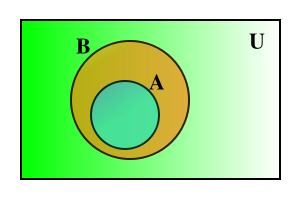 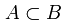 NUMEROS NATURALES
Subconjuntos de números naturales

El conjunto vacío, denotado como:
  
es un subconjunto de cualquier conjunto. Además el conjunto vacío es siempre un subconjunto propio, excepto de sí mismo.
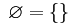 NUMEROS NATURALES
Subconjuntos de números naturales

Subconjunto de los números naturales Pares

Par = {2, 4, 6, 8, 10, 12, 14, 16, …, 182, 184, ...} 

(Los pares terminan en 2, 4, 6, 8 ó 0)
NUMEROS NATURALES
Subconjuntos de números naturales

Subconjunto de los números naturales múltiplos de tres

Múltiplo (3) = {3, 6, 9, 12, … 75,…702, ...} 

(Son múltiplo de tres si la suma de sus dígitos es tres o múltiplo de tres)
NUMEROS NATURALES
Subconjuntos de números naturales

Subconjunto de los números naturales múltiplos de cinco

Múltiplo (5) = {5, 10, 15, … 75,…720, ...} 

(Son múltiplo de cinco si terminan en 0 ó 5)
NUMEROS NATURALES
Subconjuntos de números naturales

Subconjunto de los números naturales múltiplos de siete

Múltiplo (7) = {7, 14, 21, … 175,…714, ...} 

(Son múltiplo de siete si la diferencia entre las decenas de un número y el duplo de sus unidades es 0 o un número divisible entre 7)
NUMEROS NATURALES
Subconjuntos de números naturales

Subconjunto de los números naturales múltiplos de once

Múltiplo (11) = {11, 22, 44, … 275,…1122, ...} 

(Son múltiplo de once si la diferencia de la suma de los digitos de rango par e impar de un número es 0 o múltiplo de 11)
NUMEROS NATURALES
Obtención de los divisores de un número
Para hallar los divisores de un número n, lo iremos dividiendo sucesivamente entre 1, 2, 3,..., n. Aquellos números para los que la división sea exacta, serán los divisores de n.

63 = 1, 3, 7, 9, 21, 63
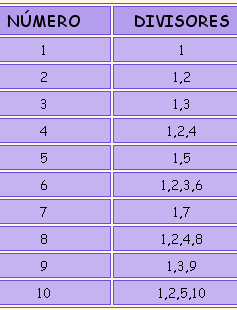 NUMEROS NATURALES
Obtención de los divisores de un número
Obtener los divisores de:
45 =

34 =

94 =
76 =

15 =

125 =
NUMEROS NATURALES
Subconjuntos de números Primos

El conjunto de los números primos es un subconjunto de los números naturales que engloba a todos los elementos de este conjunto mayores que 1 que son divisibles únicamente por sí mismos y por la unidad.
NUMEROS NATURALES
Subconjuntos de números Primos

Un procedimiento empleado para hallar todos los números primos menores que un entero dado es el de la criba de Eratóstenes
NUMEROS NATURALES
Obtención de números Primos método: Criva de Eratóstenes
Determinemos, mediante este procedimiento, la lista de los números primos menores de 20.
Primer paso: Escribamos la lista de los números naturales comprendidos entre 2 y 20.
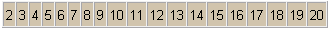 NUMEROS NATURALES
Obtención de números Primos método: Criva de Eratóstenes
Segundo paso: Marcamos el primer número, no rayado ni marcado, como número primo. 


Tercer paso: Tachamos todos los múltiplos del número que acabamos de marcar como primo
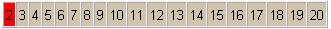 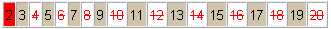 NUMEROS NATURALES
Obtención de números Primos método: Criva de Eratóstenes
Cuarto paso: Si el cuadrado del primer número que no ha sido rayado ni marcado es inferior a 20, entonces repetimos el segundo paso. Si no, el algoritmo termina, y todos los enteros no tachados son declarados primos 
Como 3² = 9 < 20, volvemos al segundo paso:
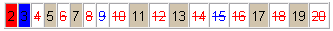 NUMEROS NATURALES
Obtención de números Primos método: Criva de Eratóstenes
En el cuarto paso, el primer número que no ha sido tachado ni marcado es 5. Como su cuadrado es mayor que 20, el algoritmo termina y consideraremos primos todos los números que no han sido tachados.
Resultado: Los números primos comprendidos entre 2 y 20 son: 2, 3, 5, 7, 11, 13, 17, 19.
NUMEROS NATURALES
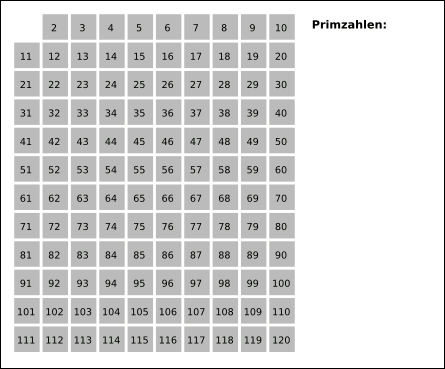 2
3
5
7
11
13
17
19
23
29
31
37
41
43
47
53
59
61
67
71
73
79
83
89
97
101
103
Primos:
NUMEROS NATURALES
Descomposición en factores primos de un número natural
Los números enteros compuestos, se pueden expresar como productos de potencias de números primos, a dicha expresión se le llama descomposición de un número en factores primos.
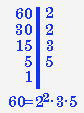 1, 2, 3 y 5  son divisores de 60
NUMEROS NATURALES
Descomposición en factores primos de un número natural
En la práctica se procede como sigue:
Traza una línea vertical y coloca el número a descomponer en la parte superior izquierda. 
Divide el número por el menor primo que sea posible, 2, 3, 5,... (puedes aplicar los criterios de divisibilidad para saber si la división será exacta o no). Coloca el divisor (el número primo) en la parte superior derecha y el cociente debajo del primer número. 
Repite el proceso hasta que en la parte izquierda te aparezca un 1 con lo que la descomposición habrá terminado.
NUMEROS NATURALES
Descomposición en factores primos de un número natural
81           88            96          56            72
http://descartes.cnice.mec.es/materiales_didacticos/divisibilidad/factores_primos.htm
NUMEROS NATURALES
Máximo común divisor de dos números.

Máximo común divisor m.c.d. de dos números es el mayor de sus divisores comunes. 

Descompondremos los números en producto de factores primos que coincidan en ambos.
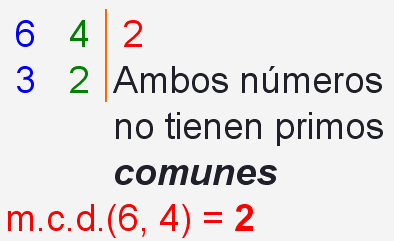 NUMEROS NATURALES
Máximo común divisor de dos números.

El máximo común divisor m.c.d. es el producto de los primos comunes a ambos números.
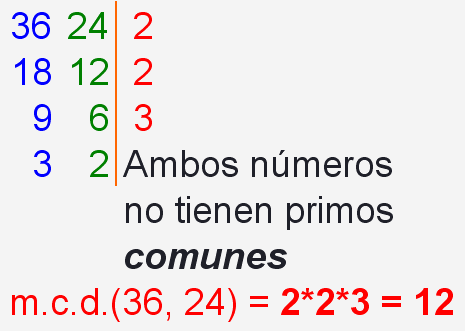 NUMEROS NATURALES
Máximo común divisor de dos números.

Obtener el máximo común divisor m.c.d.
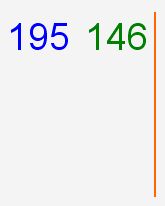 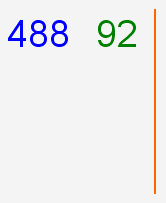 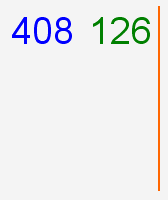 NUMEROS NATURALES
Mínimo común múltiplo de dos números.

Mínimo común múltiplo m.c.m. de dos números son todos los divisores de ambos números. 
Descompondremos los números en producto de factores primos.
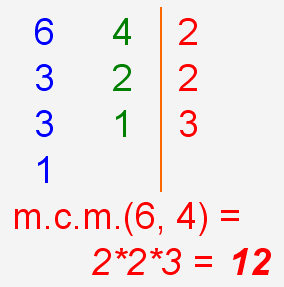 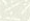 NUMEROS NATURALES
Mínimo común múltiplo de dos números.

El mínimo común múltiplo m.c.m. es el producto de todos los factores primos de ambos números.
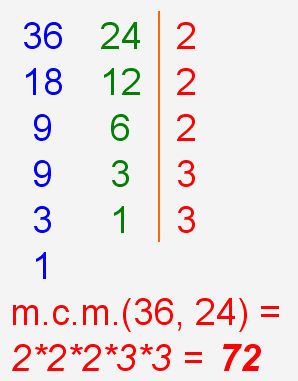 NUMEROS NATURALES
Mínimo común múltiplo de dos números.

Obtener el mínimo común múltiplo m.c.m.
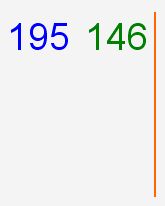 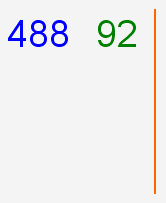 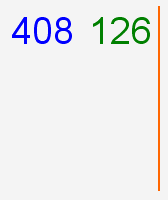 NUMEROS NATURALES
De números naturales a números Enteros.

Durante un tiempo los números naturales funcionaron bien para la humanidad, pero no pasó mucho, cuando iniciaron las primeras crisis en el comercio, que necesitaban un nuevo conjunto de números:

      Los números ENTEROS
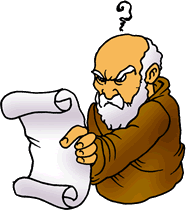 BIBLIOGRAFIA
http://descartes.cnice.mec.es/indice_ud.php
(Proyecto Descartes)
http://docente.ucol.mx/grios/aritmetica/numenatu.htm#propiedades
(Matex Website)
http://matesactivas.blogspot.com/2008/01/ordenar-nmeros-naturales.html
(Matemáticas Activas)
http://descartes.cnice.mec.es/materiales_didacticos/Naturales_complejos/index1.htm
(Proyecto Descartes)
BIBLIOGRAFIA
http://descartes.cnice.mec.es/materiales_didacticos/enterosdesp/index.htm
(Proyecto Descartes)
http://maralboran.org/wikipedia/index.php/N%C3%BAmeros_naturales
(Enciclopedia común)
http://es.wikipedia.org/wiki/N%C3%BAmero_primo
http://thales.cica.es/rd/Recursos/rd98/Matematicas/07/descomponer.html
BIBLIOGRAFIA
http://www.escolar.com/avanzado/matema065.htm
http://descartes.cnice.mec.es/materiales_didacticos/divisibilidad/factores_primos.htm
http://tinglado.net/?id=descomposicion-en-factores-primos&page=4
http://www.thatquiz.org/es/
(Matemáticas)
http://www.escolar.com/matem/06division.htm#
BIBLIOGRAFIA
http://www.planetamatematico.com/index.php?option=com_content&task=view&id=526&Itemid=135
http://www.gratisweb.com/cristy58/matematica.htm
http://www.rena.edu.ve/primeraetapa/Matematica/numeros.html
http://www.mequieres.com/wordpress/?p=17